PEMPAL Moskva 23. – 25. listopada 2019.Izlaganje o računovodstvu i financijskom izvještavanju u albanskom javnom sektoru
Alma Beja
Glavna rizničarka
Ministarstvo financija i gospodarstva
alma.beja@financa.gov.al
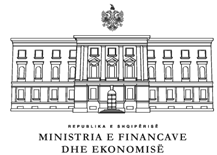 Općenita pozadina
Javno računovodstvo i financijsko izvještavanje u Albaniji trenutačno se temelje na primjeni gotovinske osnove uz elemente obračunske osnove za pojedine specifične kategorije imovine i obveza.
Republika Albanija trenutačno nema računovodstvene standarde za javni sektor per se. Umjesto toga ima Općenito prihvaćena računovodstvena načela albanskog javnog sektora (PS AGAAP) koja su kodificirana u složenom, fragmentiranom i nejasnom pravnom okviru (zakoni i upute Ministarstva financija i gospodarstva).
Metodologija za javno računovodstvo odgovornost je Ministarstva financija i gospodarstva.

Glavna postignuća su sljedeća:
	uspješna provedba informacijskog sustava albanske vlade za financijsko 	upravljanje (dvojno knjigovodstvo, automatska financijska konsolidacija itd.)
	jedinstveni računski plan za sve državne razine koji je potpuno usklađen s 	izradom proračuna i izvještavanjem (jednostavnija financijska konsolidacija, 	jednostavnije praćenje proračuna)
Projekt „Razvoj računovodstva i financijskog izvještavanja u javnom sektoru” 
(Svjetska banka, SECO)

Razvoj računovodstva i financijskog izvještavanja u javnom sektoru u skladu s IPSAS-om; 
Razvoj kapaciteta i stručnih računovodstvenih vještina kod praktičara javnog računovodstva u Ministarstvu financija i gospodarstva;
POSTUPNI PRISTUP ALBANIJE IZGRADNJI KAPACITETA ZA PROVEDBU IPSAS-a
3. FAZA
2. FAZA
4. FAZA
1. FAZA
5. FAZA
Izgradnja infrastrukture kako bi se podržala izgradnja unutarnjih kapaciteta

Pokrenuti prvu tranšu novih računovođa / računovodstvenih tehničara / tečajeva o financijama za osoblje koje se ne bavi financijama
1. FAZA
Ispunjavanje kratkoročnih potreba:
Osigurati stručno usavršavanje u skladu s uvođenjem IT-ja/provedbom IPSAS-a 

i dugoročnih:
Zapošljavanje i zadržavanje financijskog osoblja
Detaljna procjena tehnoloških potreba za financijsku sposobnost i izgradnju kapaciteta u vladama Albanije
Razumijevanje trenutačnih financijskih vještina 
Ispitivanje
Izrada plana stručnog usavršavanja i senzibilizacije u pogledu IPSAS-a
Unaprijediti stručno usavršavanje i pokrenuti daljnje tranše financijskog kadra
. 
Održavanje
2019.                                                                                     2023.
PROVEDBA IPSAS-a U ALBANIJI – UZASTOPNI KORACI
PRISTUP PROVEDBI KAO PRIORITET
4. FAZA
Skupovi nakon datuma bilance*
Zakupi*
Prihod od deviznih transakcija*
Financijski instrumenti
Umanjenja vrijednosti
3. FAZA
5. FAZA
Sredstva 
Transakcije s povezanim stranama
Devizne transakcije
Nematerijalna imovina
Naknade za zaposlenike*
Socijalne naknade*
Porezni prihod
2. FAZA
1. FAZA
Završna faza 
Konsolidacija(pregled IPSAS-a 33)
 
Grupni računi*
Konsolidacijska usklađenja*
Računi cijele središnje države*
Naglasak na materijalnom saldu u financijskim izvještajima vlade 
Dugotrajna imovina
 Zalihe*
Investicijska imovina*
Poljoprivreda

Javno-privatna partnerstva (JPP)*
Troškovi zaduživanja
Priprema

Pravni okvir
Prijevod IPSAS-a
Razvoj kapaciteta
Uvođenje IT-ja
IPSAS 1., 2. i 3.
1. FAZA
2020.	              2021. – 2025.	        2022. – 2025.	     2024. – 2026.              2025. – 2027.
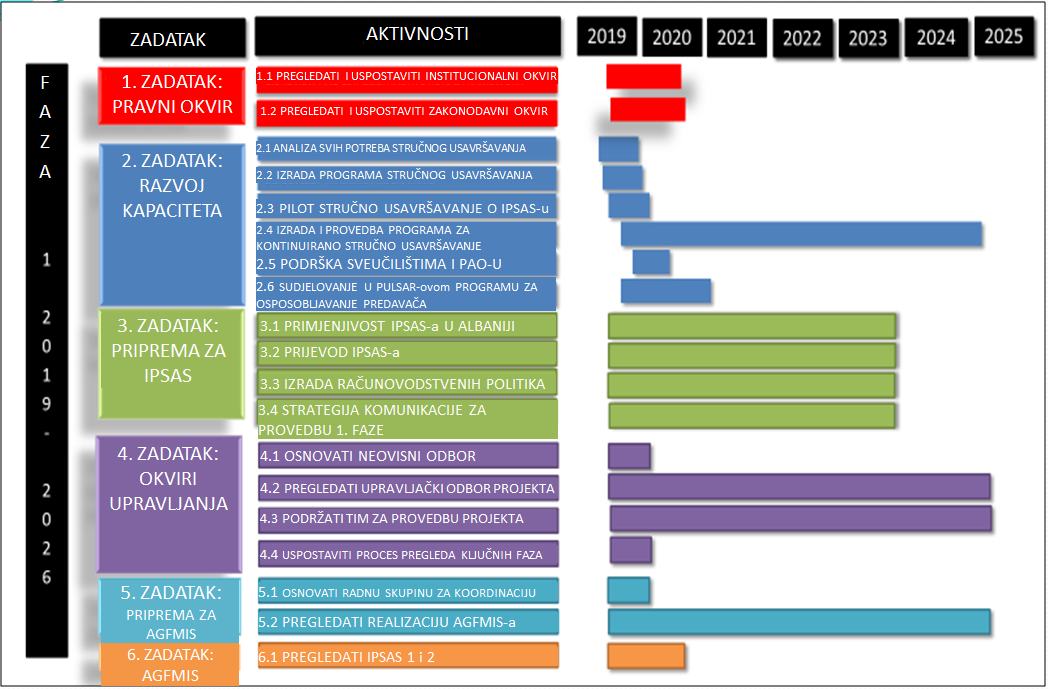 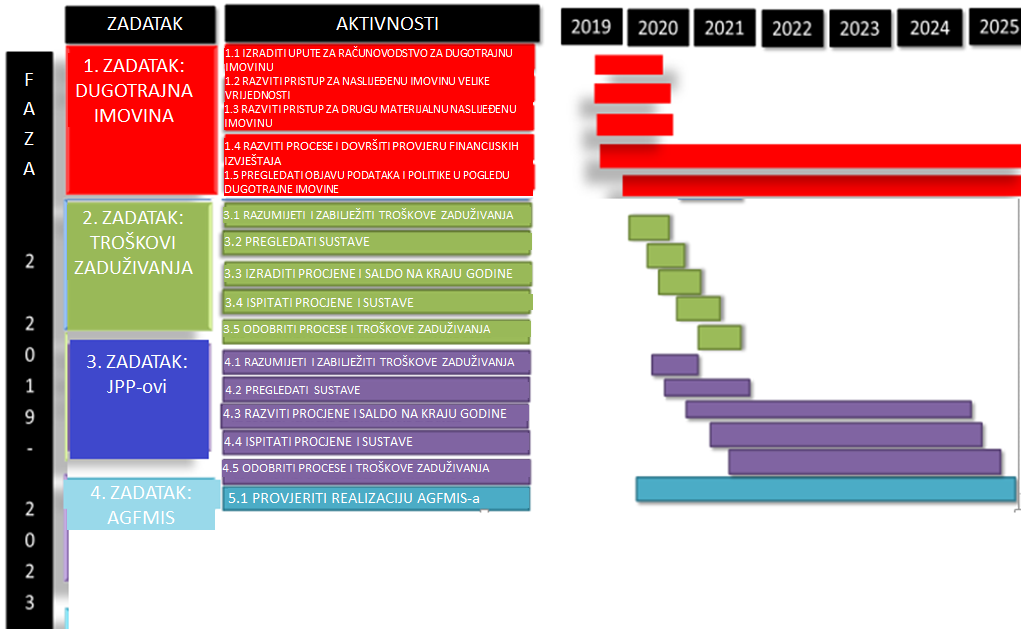 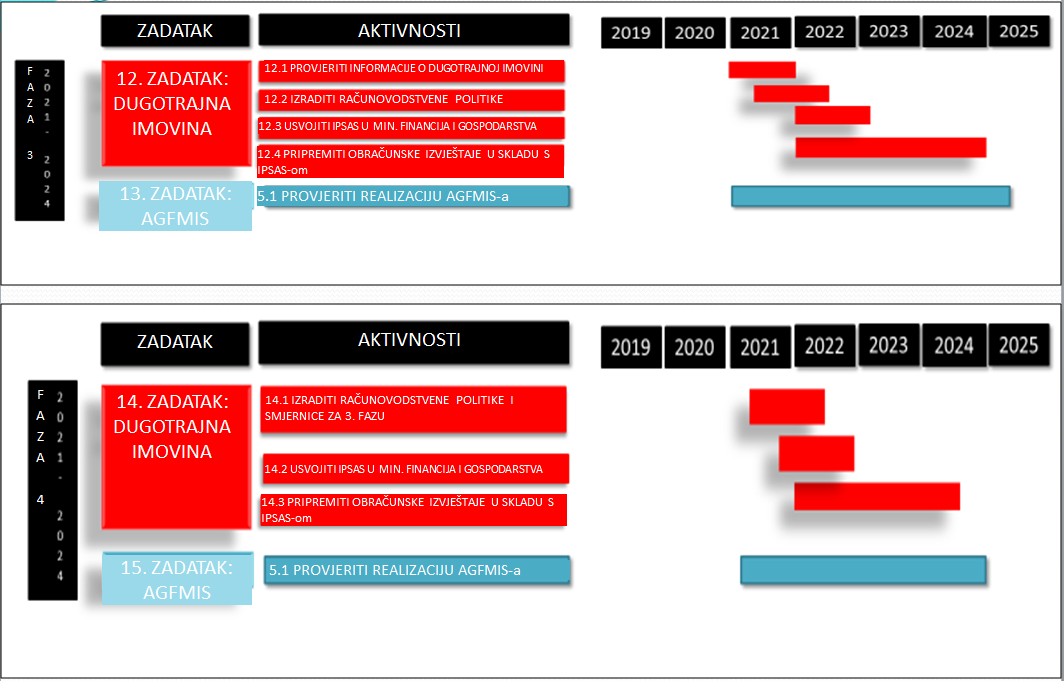